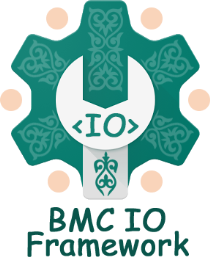 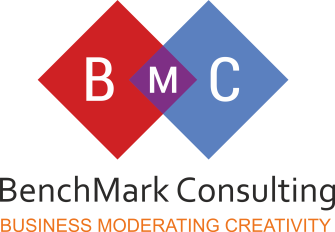 IO Framework
ver. 5.x
УРОК № 5 из 14:
Class и работа с ними
Список уроков
Введение в сервисы платформы и фреймворк
Система упрпвления версиями Mercurial (аналог git, svn(subversion) и др.)
Controller и работа с ними
Controller и работа с ними (закрепление)
Class и работа с ними
Model и работа с ними
View и работа с ними, взаимодействие View с Model
Шаблонизатор Twig и работа с ним
Обращение к Model через JavaScript, работа с Yepnope
Работа с Bin и Cron файлами
Методы «общения» проектов между собой
Проект «с нуля». С чего начать?
Верстка и интеграция шаблонов сайтов с сервисом CMS
Повтор предыдущих уроков и Экзамен
Не забываемпро написаниедокументациипо данному уроку!!!
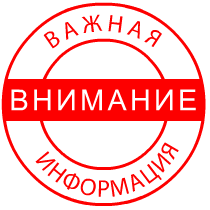 Базы данных
cron планировщик
кэш данные
данные для «общения» проектов
MySQL
(PHP MySQLi)
MongoDB
v.3.4
данные каждого проекта
Структура проекта
Project
cache
template
app
ckfinder
.htaccess
bin
cron.php
css
class
conf.php
elFinder
controller
index.php
files
cron
robots.php
icon
io
error.html
img
lib
mksymlink.sh
js
model
systpls
view
i.php
Логика
Controller
Обработчик URL
Структура таблиц баз данных
Class
Model
Логика (функции)
App
Элементы интерфейса (UI)
View
Bin
Внешние скрипты (запускаемые в терминале)
Повторяемые скрипты, выполняющиеся
в фоне (для планировщика задач)
Cron
Доступ к участкам проекта
app
io
только для class и model
папка
или
папки
разделяемые
точкой
com
com.notice
crm
ticket
bmc.trade
…
controller
class
model
view
имя функции
имя файла
app.model.hello.world
com.class.cms.widgets.dbsearch2
io.view.global.anyfile
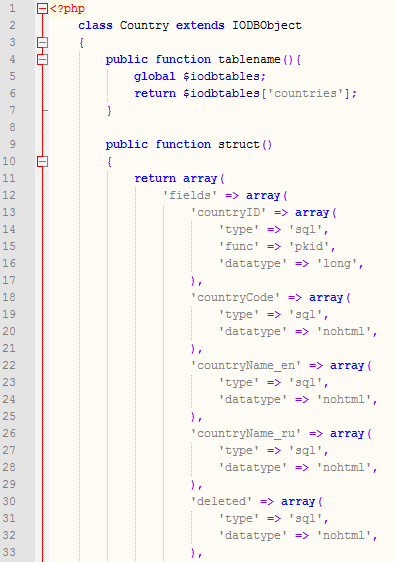 return "`".MYSQL_DB."`.`countries`";
Class
Структура таблиц баз данных
MySQL
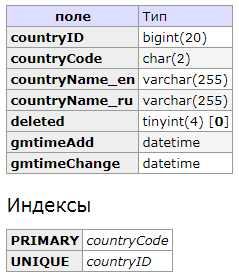 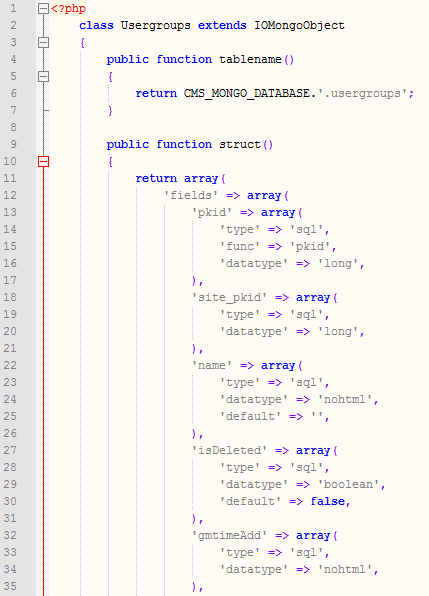 return MONGO_DATABASE.'.usergroups';
Class
Структура таблиц баз данных
MongoDB
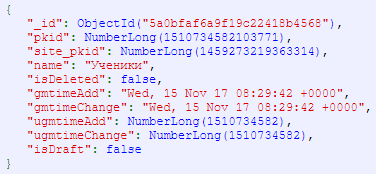 Функция IOCore::Instance()
IOCore::Instance($classname);
Добавление записи в базу данных через class
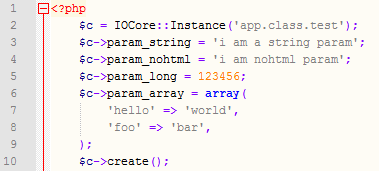 Функция IOCore::call()
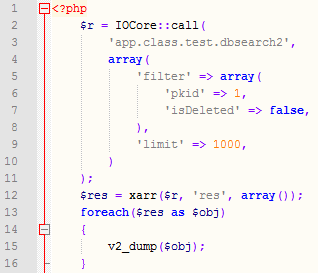 IOCore::call(
	$classname, 	$array_params
);
Вызов class функций
Получение нескольких записей из БД в виде экземпляров класса и вывод их на экран
Функция IOCore::call()
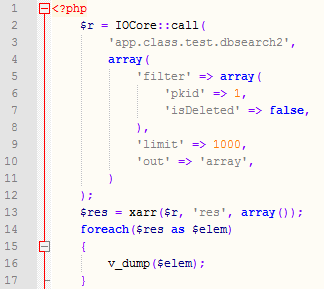 IOCore::call(
	$classname, 	$array_params
);
Вызов class функций
Получение нескольких записей из БД в виде массива и вывод их на экран
Функция IOCore::call()
IOCore::call(
	$classname, 	$array_params
);
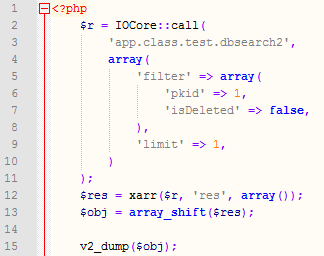 Вызов class функций
Получение одной записи из БД в виде экземпляра класса и вывод ее на экран
Функция IOCore::call()
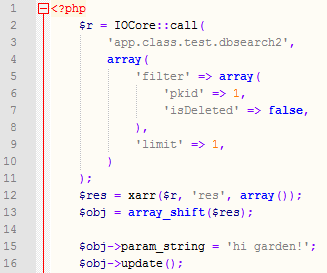 IOCore::call(
	$classname, 	$array_params
);
Вызов class функций
Получение одной записи из БД в виде экземпляра класса и изменение ее параметра с сохранением в БД
Функция IOCore::call()
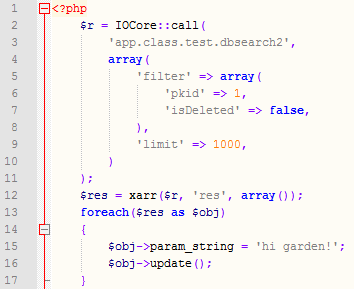 IOCore::call(
	$classname, 	$array_params
);
Вызов class функций
Получение нескольких записей из БД в виде экземпляров класса и изменение их параметров с сохранением в БД
Функция IOCore::call()
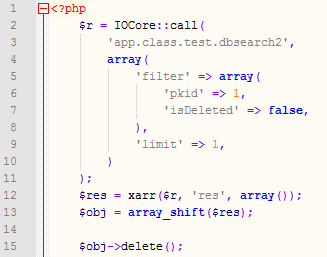 IOCore::call(
	$classname, 	$array_params
);
Вызов class функций
Получение одной записи из БД в виде экземпляра класса и ее удаление из БД
Функция IOCore::call()
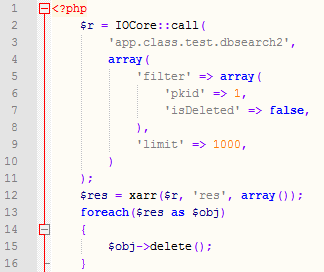 IOCore::call(
	$classname, 	$array_params
);
Вызов class функций
Получение нескольких записей из БД в виде экземпляров класса и их удаление из БД
Параметры фильтра
второго аргумента функции IOCore::call()
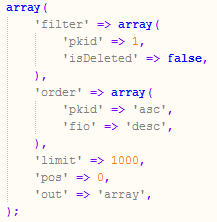 Фильтрация записей по значениям полей класса
Сортировка записей по полям (по возрастанию «asc» и убыванию «desc»)
Лимит записей (количество)
Позиция поиска (начинается с нуля)
Вывод в виде массива либо объекта
Практика
Создать Class для работы с таблицей БД MySQL
Создать Class для работы с коллекцией БД MongoDB
Вывести через Controller на странице результат работы функций CRUD:
Добавление записи в 1 и 2 классы БД
Получение записей из 1 и 2 классов БД
Обновление записей в 1 и 2 классах БД
Удаление записей из 1 и 2 классов БД